Triumph of Industrialism
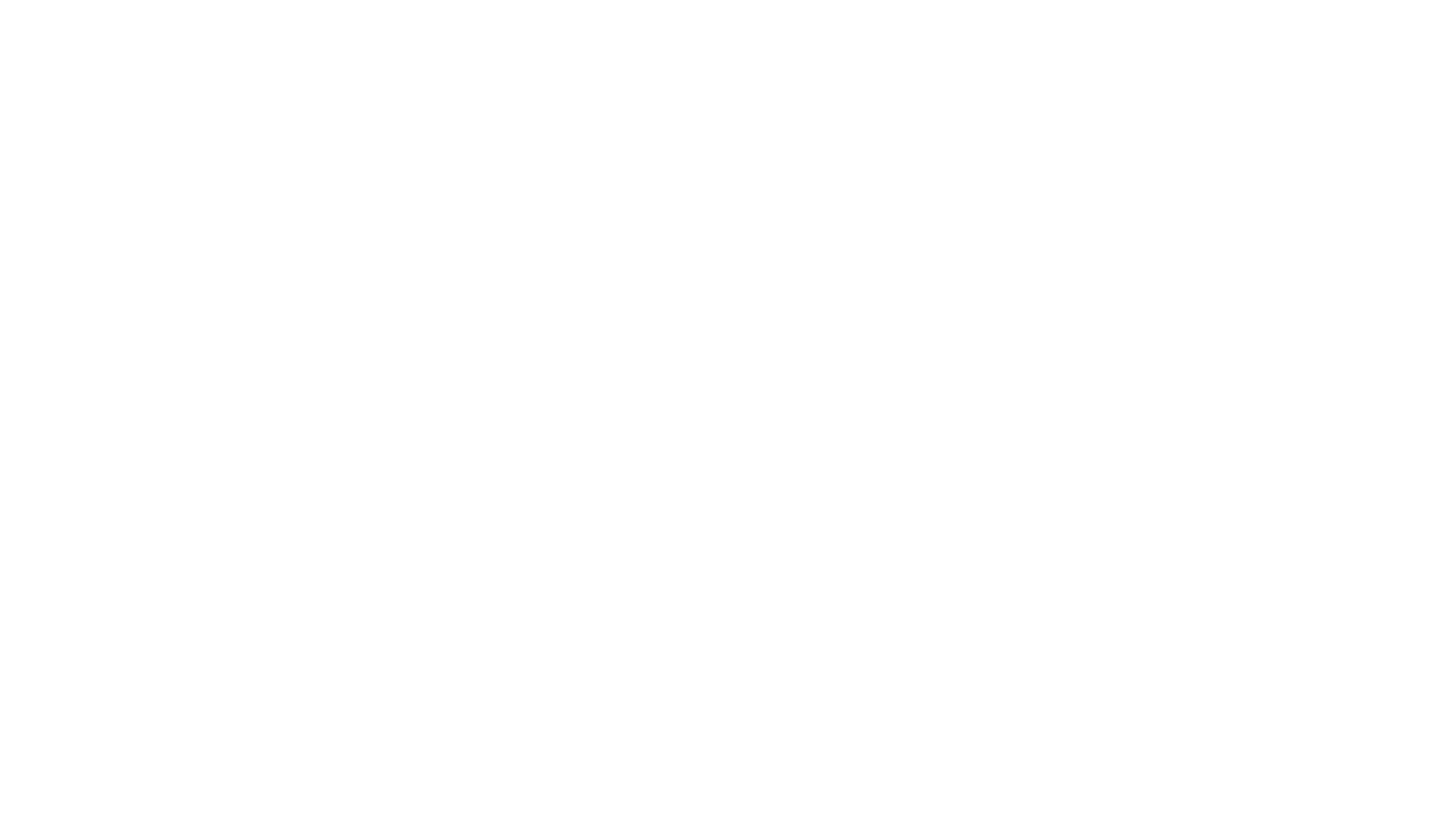 Birth of the electrical industry
Thomas Edison opens “invention factory” in Menlo Park, NJ 1876.
Developed a multitude of inventions involving electricity as well as a method for delivering electricity.
Helped to transform city life with the Edison Electric Company 1878.
Others followed and furthered the development of electricity (Granville T. Woods, J.P Morgan).
Not mentioned was Nicola Tesla who developed AC current and had his patents stolen by Westinghouse.
The Automobile industry
Henry Ford adapts the German internal combustion engine to American automobiles.
Ford revolutionizes the industry by producing affordable mass-produced automobiles.
Ford’s assembly line divided the production process into single repetitive tasks.
By 1914 Ford produced 248,000 a year and other industries followed as a result.
The Steel Industry
Andrew Carnegie builds steel plants in Pittsburg and forms Carnegie Steel in 1892.
By 1900 he controlled 60% of America’s steel industry.
In 1901 Carnegie is bought out by J.P. Morgan who formed U.S. Steel Corporation.
Du Pont Chemicals
In 1902 E.I. du Pont and his cousins expand their company from gunpowder to chemicals.
In 1911 du Pont labs adapt cellulose to produce consumer goods like film, textile fibers and plastic.
Southern Industry
James B. Duke invents a machine for rolling cigarettes and begins mass production in 1885, his American Tobacco Company goes global by 1900.
Southern electric cotton looms surpass New England mills in cost and efficiency.
Whole towns spring up around textile mills.
Between 1890 and 1900 northern lumber syndicates move south and bring the paper and furniture industry with them.
Technology and the Middle class
Telephones and typewriters improve communication with less need for face to face interactions.
Electric sewing machines allow for mass production of textiles.
Refrigeration allows for preservation and shipping of perishables.
Other innovations improve people’s diets and improve sanitation.
Trusts and holding companies
Small corporations give their stocks to larger corporations to form “trusts” in order to control an industry.
John D. Rockefeller’ Standard Oil used vertical integration (that is combining companies in the same industry) to dominate the oil industry.
1898 New Jersey adopts new laws that allow companies to own stock in other states so that several companies could merge to create holding companies.
continued
Horizontal integration allowed corporations to control all aspects of an industry.
Financiers emerged by getting stocks in companies through negotiations and loans, then forming holding companies and forcing smaller companies out of business.
The number of corporations trading on the NY Stock Exchange quadrupled from 1869-1914.
Social Darwinism
Darwin’s theory of Natural Selection or survival of the fittest is used by free-market capitalists to argue against government regulations.
Others argued that the big businesses blocked opportunity and promoted greed and corruption.